МУЗЕЄЗНАВСТВО
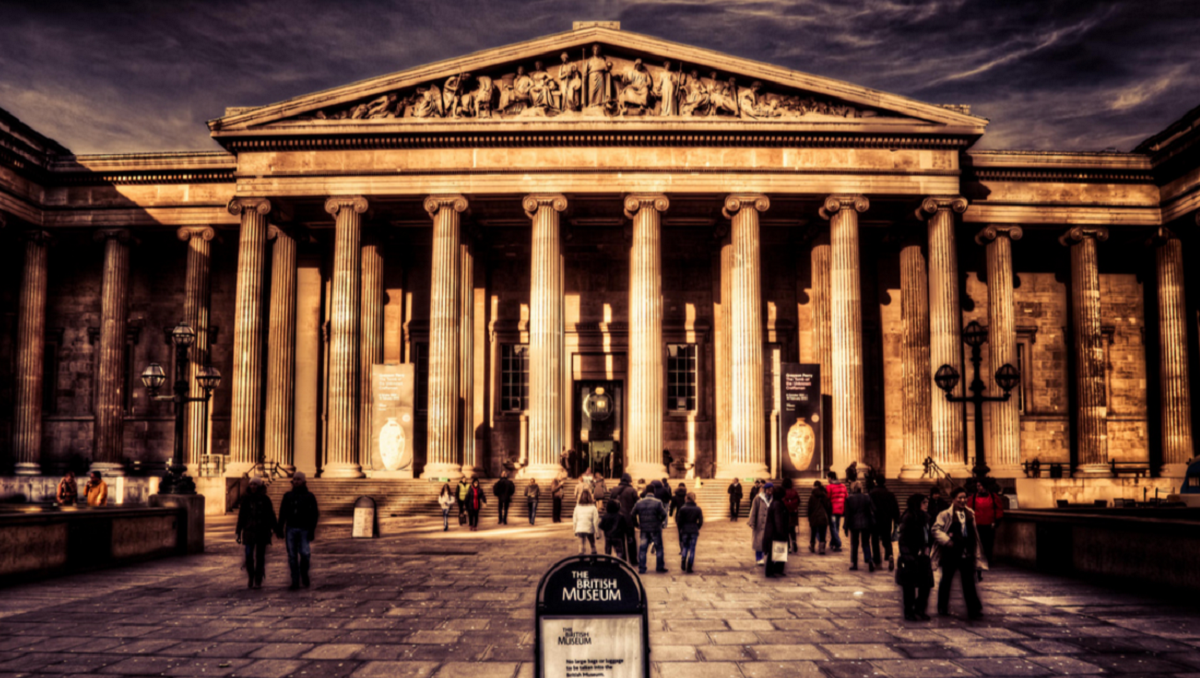 Викладач: к.п.н., доц. Сидорук Анна Вікторівна
Кафедра: туризму та готельно-ресторанної справи, 4й корп. ЗНУ, ауд. 306 (3й поверх)
Email: anna0956564651@gmail.com
Телефон: (095) 656-46-51, (061) 228-75-74 (кафедра)
ОПИС КУРСУ
Курс «Музеєзнавство» є дисципліною вільного вибору здобувачів ступеня вищої освіти магістра, які навчаються за освітньо-професійною програмою «Туризмознавство». 
Метою курсу є надання здобувачам вищої освіти теоретичних і практичних знань про музеєзнавство як сферу знань, необхідну в професійній діяльності, а саме - ознайомлення з найбільшими музеями світу та України, ведення  фондової документації музею, побудові експозиції тощо. 
Основними завданнями курсу є: 
оволодіння знаннями щодо музейної справи в України та світі;
засвоєння знань з організації роботи музейних фондів і структури музею;
розуміння організації експозиційної та культурно-освітньої роботи музею.
Теми змістових модулів
Музеєзнавство як наукова дисципліна
Фондова, експозиційна та науково-дослідна діяльність музеїв
Культурно-масова робота музеїв
Маркетинг і рекламно-інформаційна діяльність музеїв
Провідні музеї світу
Історія розвитку музейної справи
ОСНОВНІ ДЖЕРЕЛА
Книги:
Вайдахер Ф. Загальна музеологія. Львів: Літопис, 2005.  203 с. 
Котлер Н. Музейний маркетинг і стратегія: формування місії, залучення публіки, збільшення доходів і ресурсів. К. : ВД «Стилос», 2010. 528 с
Маньковська Р. В. Музейництво в Україні. К.: НАН України, Інститут історії України, 2000.  140 с. 
Рутинський М.Й. Музеєзнавство. К.: Знання, 2008. 371 с. 
Шевченко В.В. Музеєзнавство.  К.: Університет Україна, 2007.  287 с. 
Юренева Т. Ю. Музееведение. М.,Академический проект, 2003.  559 с. 
Якубовський В.І. Музеєзнавство.  Кам’янецьПодільський: ПП Мошак М.І., 2010.  352 с.